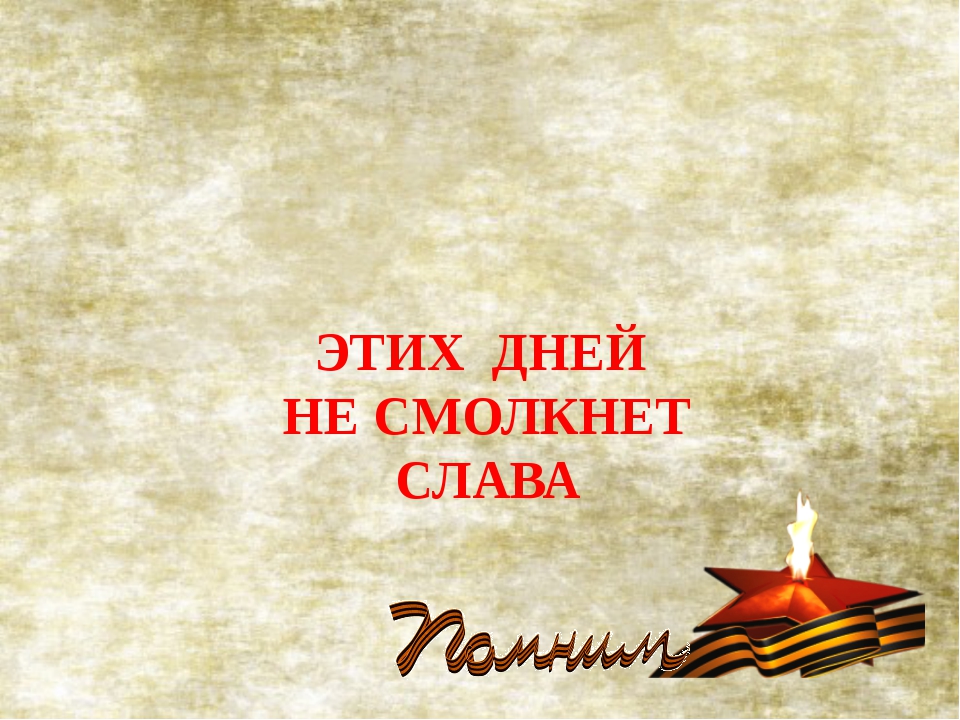 Архивный отдел управления делами Администрации
Дмитровского городского округа
Московской области
80 – летняя годовщина битвы  за Москву
80 лет со дня начала контрнаступления под Москвой. Это событие важно для всей нашей страны. Оно явилось началом перелома и в Великой Отечественной войне, и во Второй мировой войне в целом, когда немецкие войска потерпели первое крупное поражение и развеялся миф об их непобедимости. Немцы были отброшены от Москвы на 150-200 км, были освобождены десятки городов и сотни деревень. 5 декабря по справедливости считается днем воинской славы России.
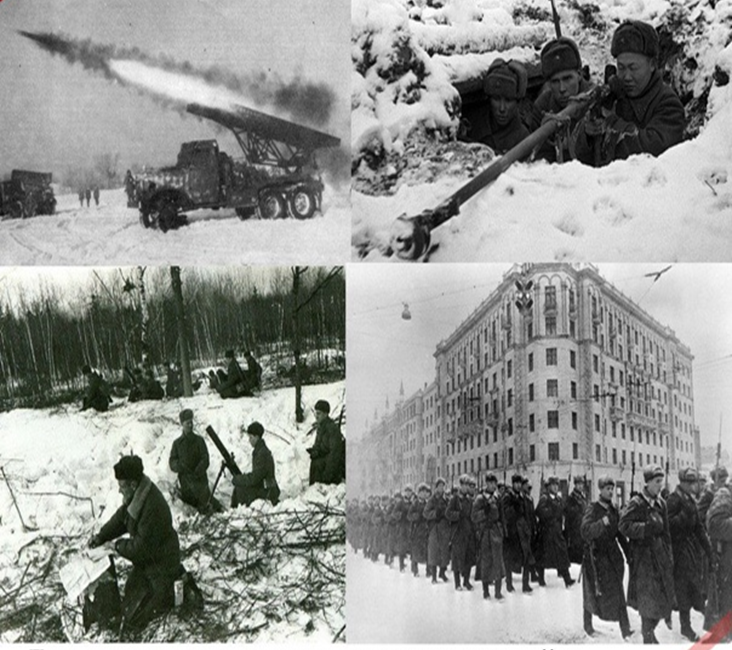 В ноябре  сорок первого
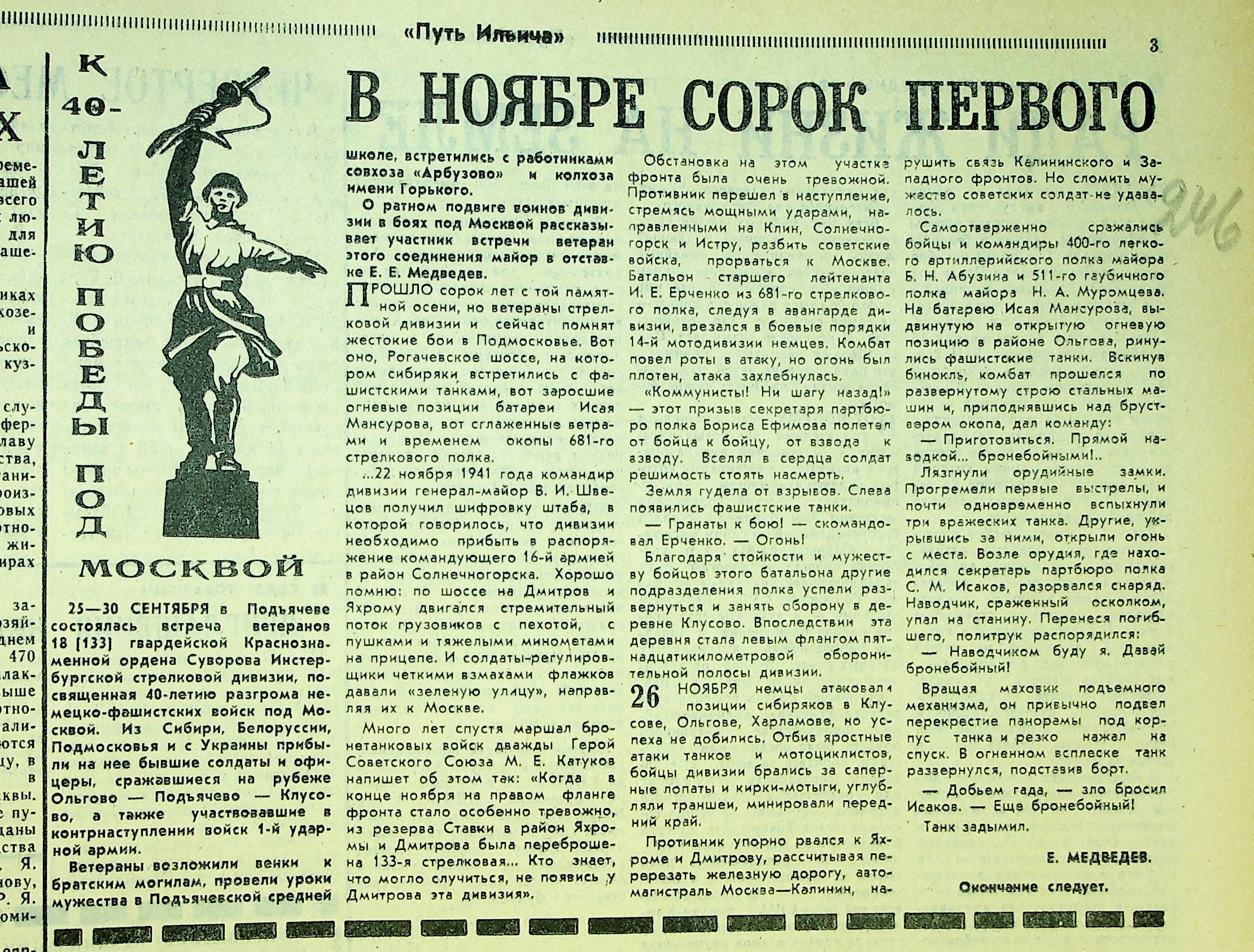 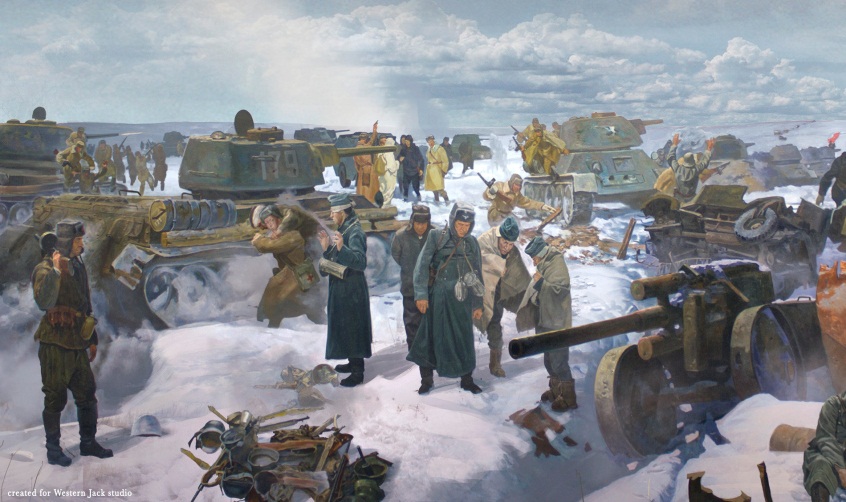 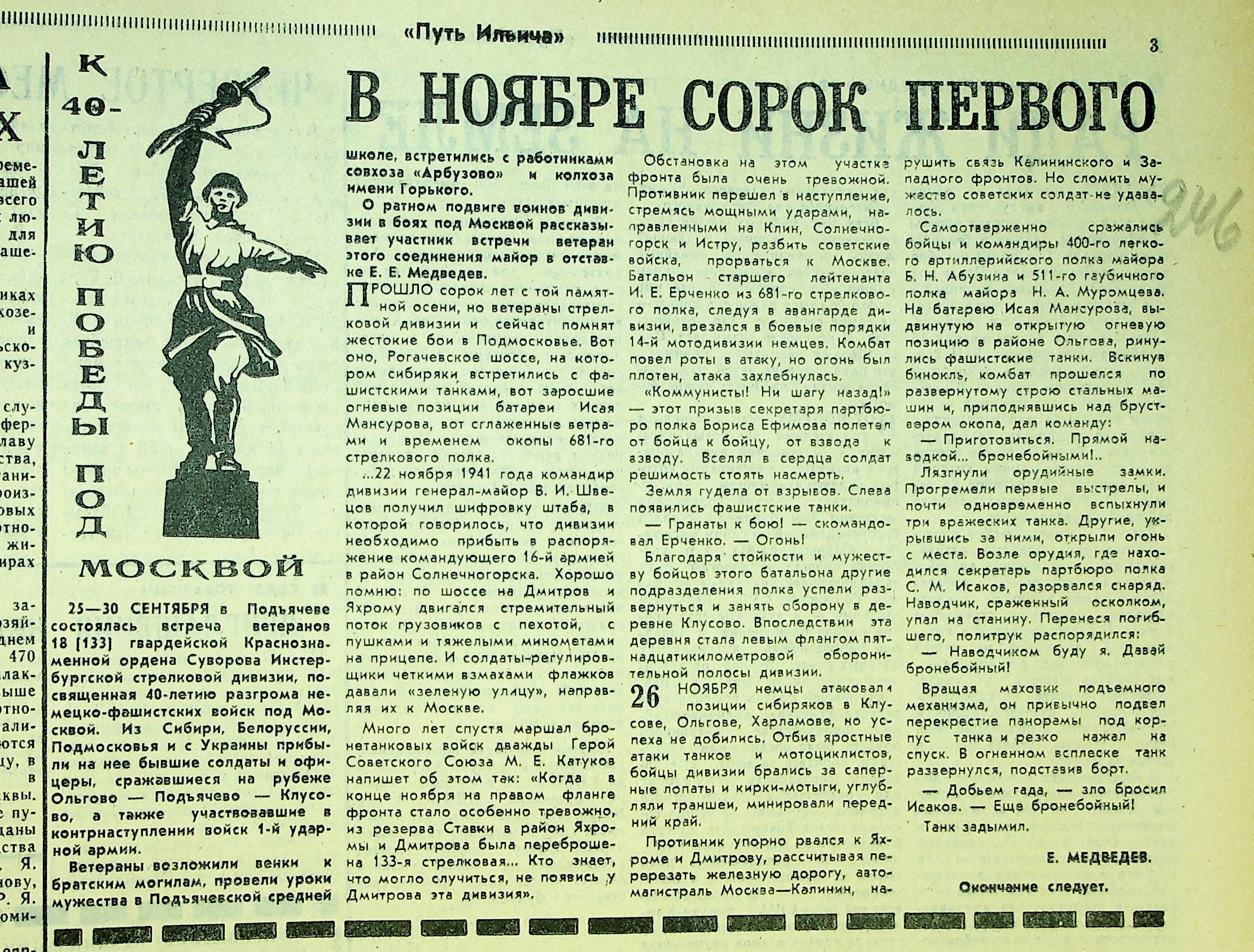 В сентябре 1941 г. Гитлер издал директиву № 35 о наступлении на Москву, проведении операции, получившей наименование «Тайфун». О ее подготовке главное командование сухопутных войск вермахта дало указание 17 сентября, и 30 сентября немецко-фашистские войска перешли в наступление, осуществляя этот план, который должен был завершиться овладением Москвы и тем самым, как рассчитывало военно-политическое руководство третьего рейха, победой над СССР до наступления зимы.
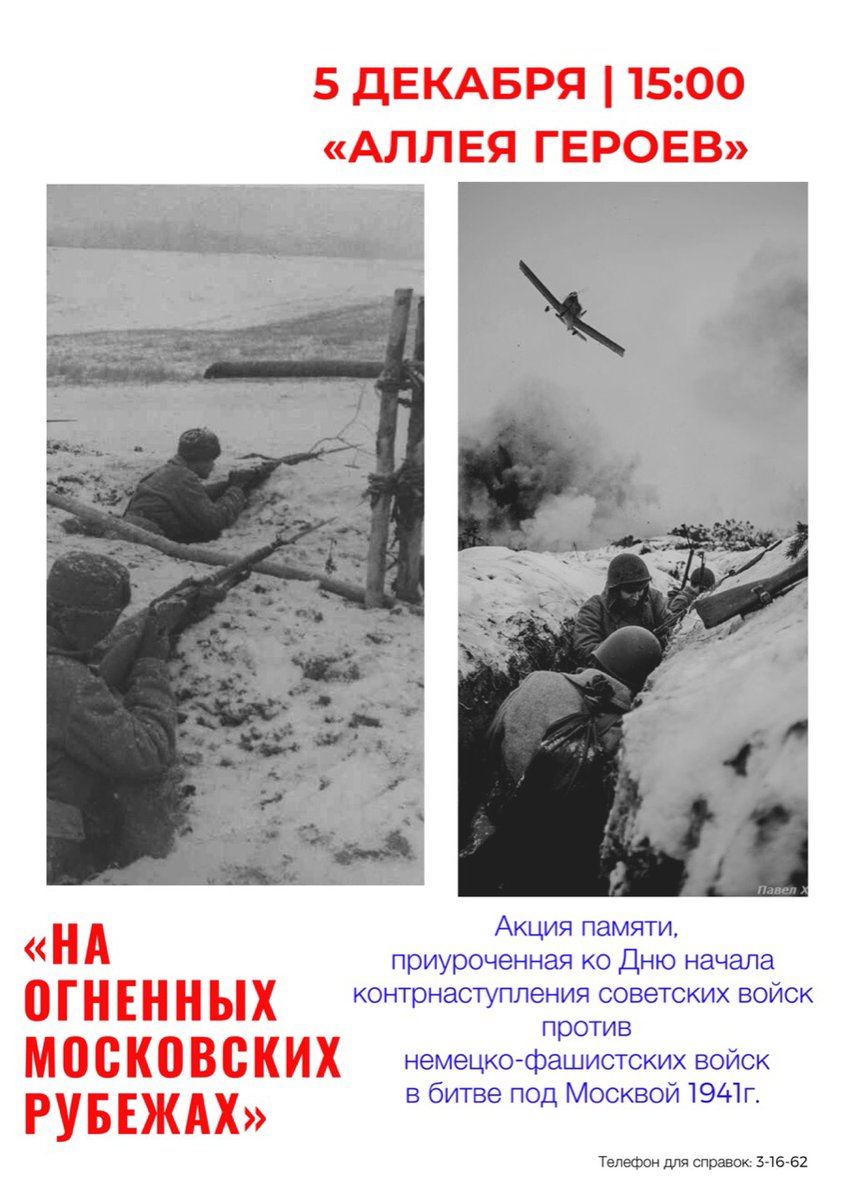 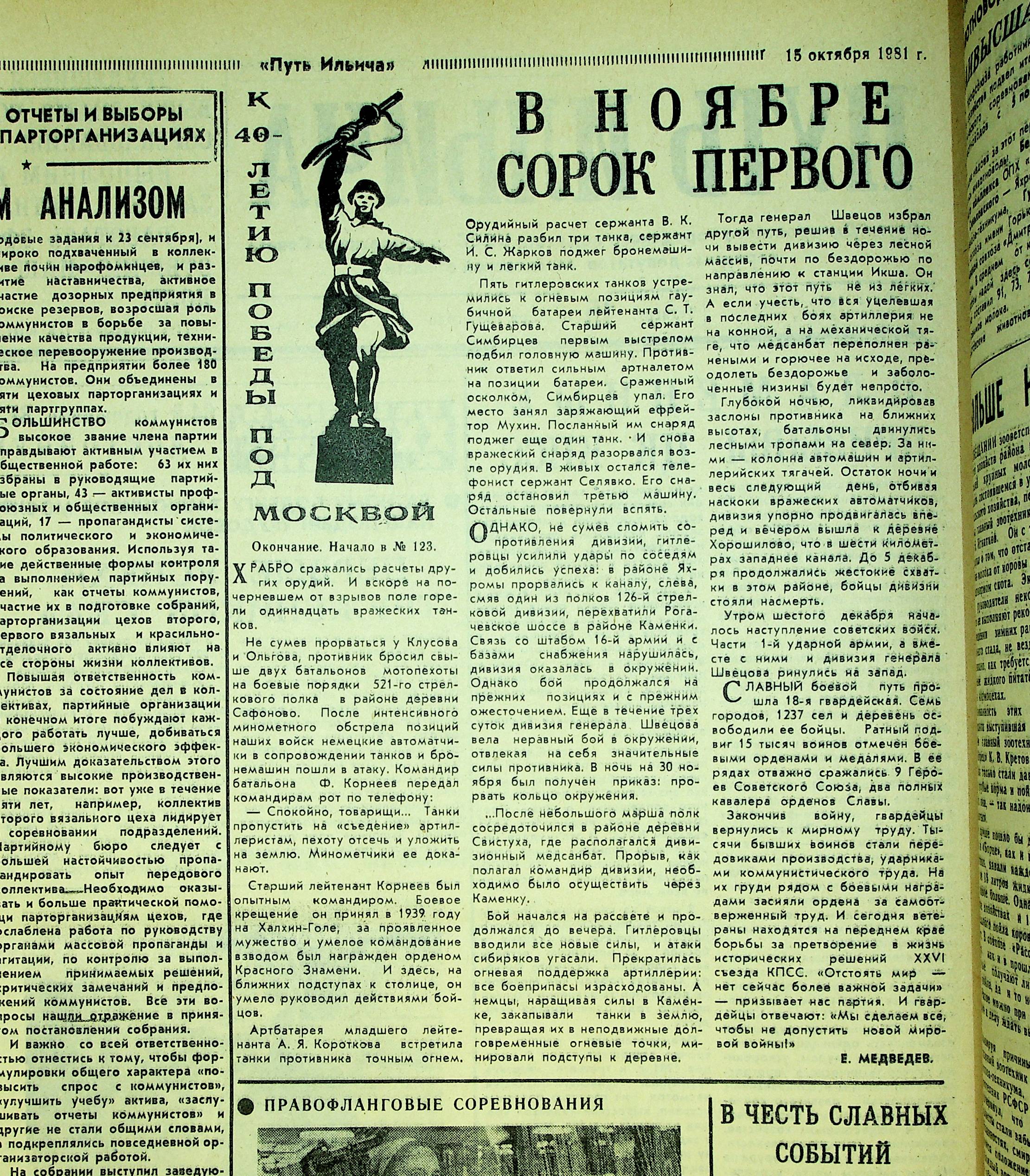 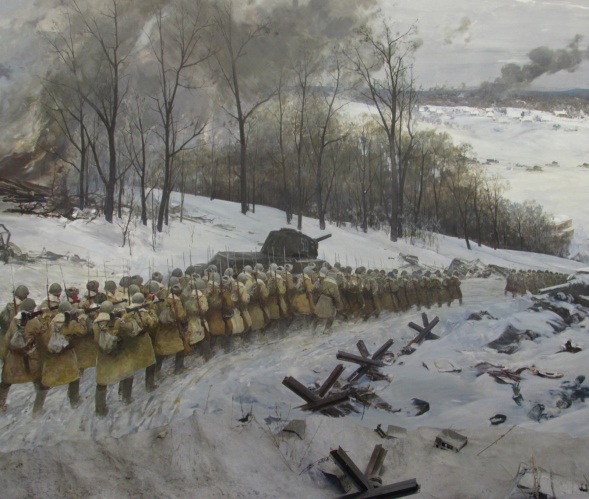 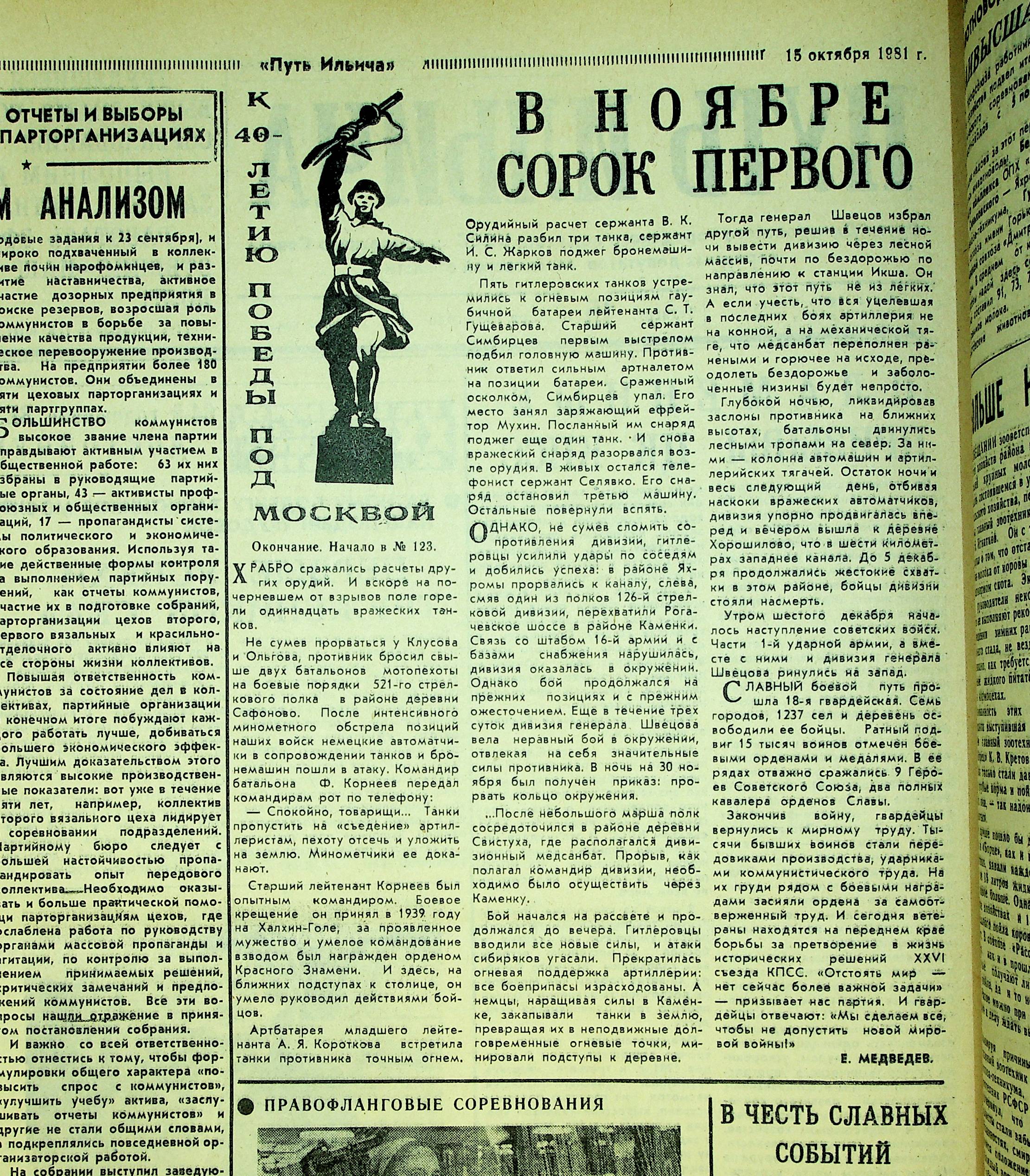 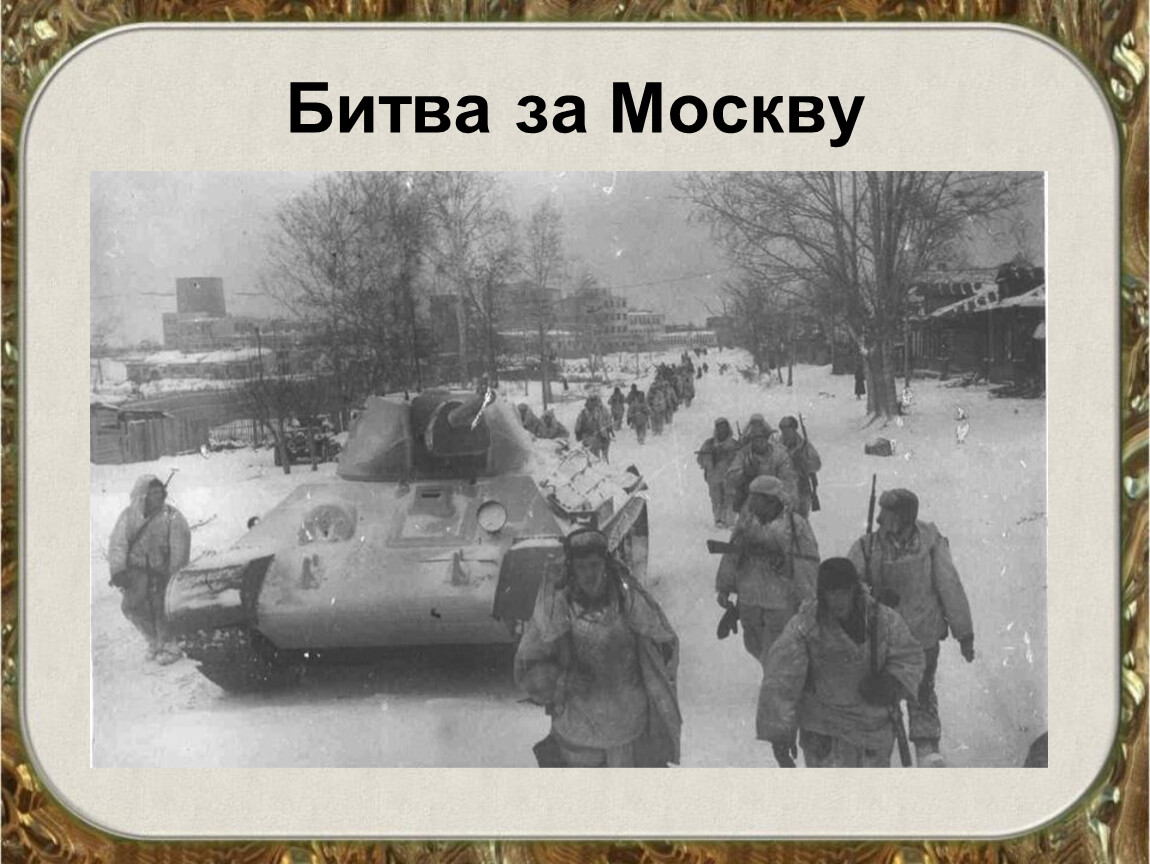 Разгром немецко-фашистских армий под Москвой имел огромное военно-политическое и международное значение. Он оказал большое влияние на весь ход Великой Отечественной войны и Второй мировой войны, положил, как уже отмечалось, начало коренному перелому в войне. Основания для этого дает не только учет обстановки, сложившейся в это время на фронтах Второй мировой войны, но, прежде всего, военный фактор.
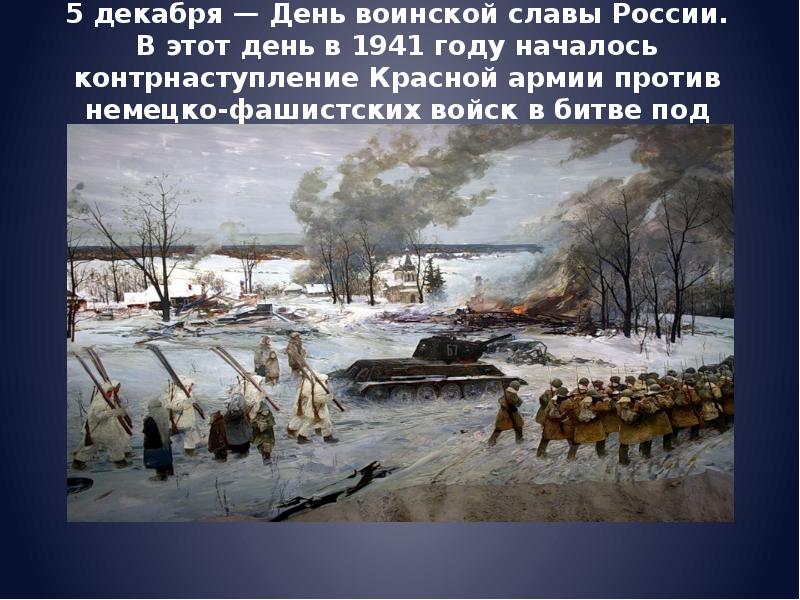 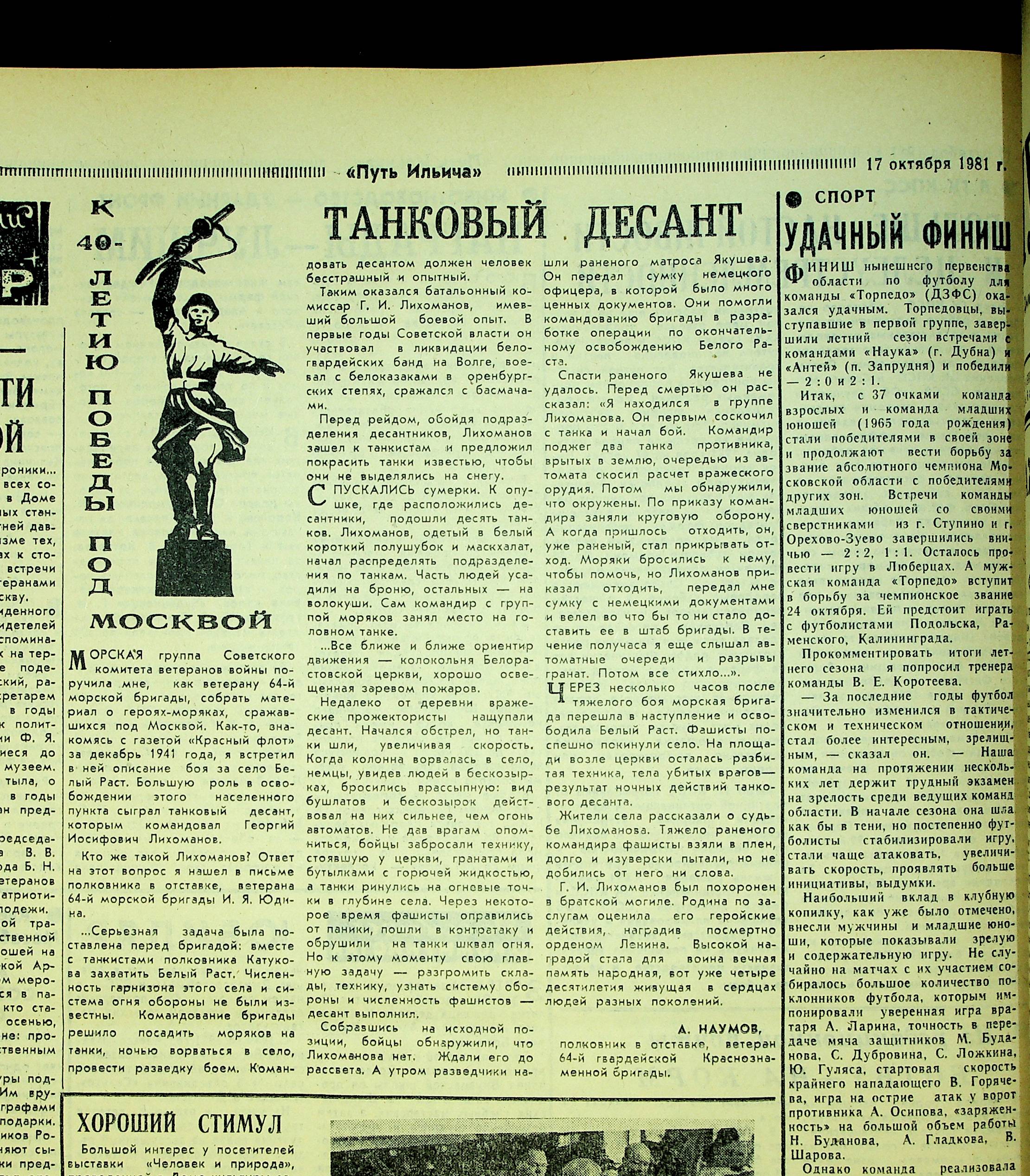 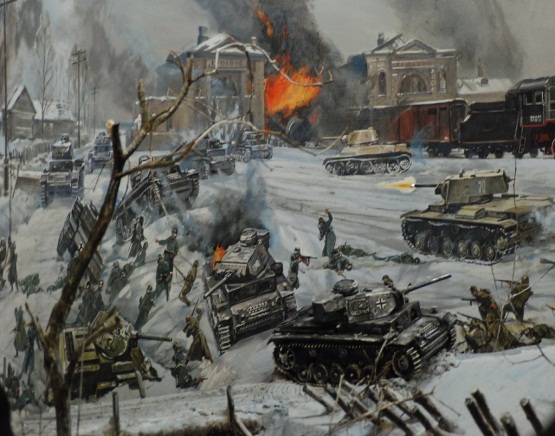 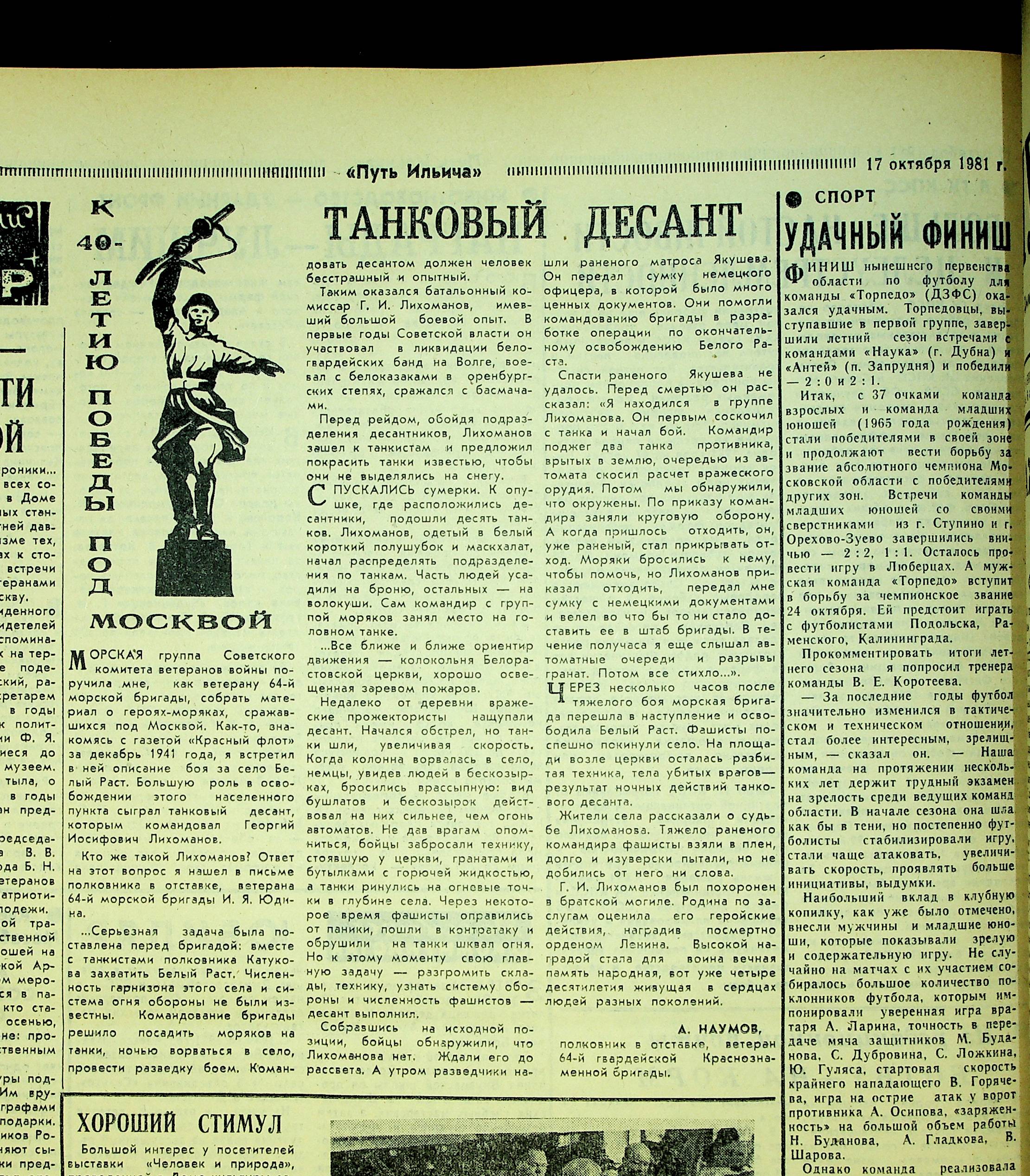 Победа под Москвой навсегда похоронила фашистский план молниеносной войны. Это было первое крупное поражение вермахта во Второй мировой войне, развеявшее миф о его непобедимости и приведшее к изменению характера вооруженной борьбы. Война приняла затяжной характер, чего стремились избежать фашистские стратеги, ибо рухнула тщательно разработанная система экономического, военно-технического и идеологического обеспечения «блицкрига» против СССР. Началась длительная изнурительная война.
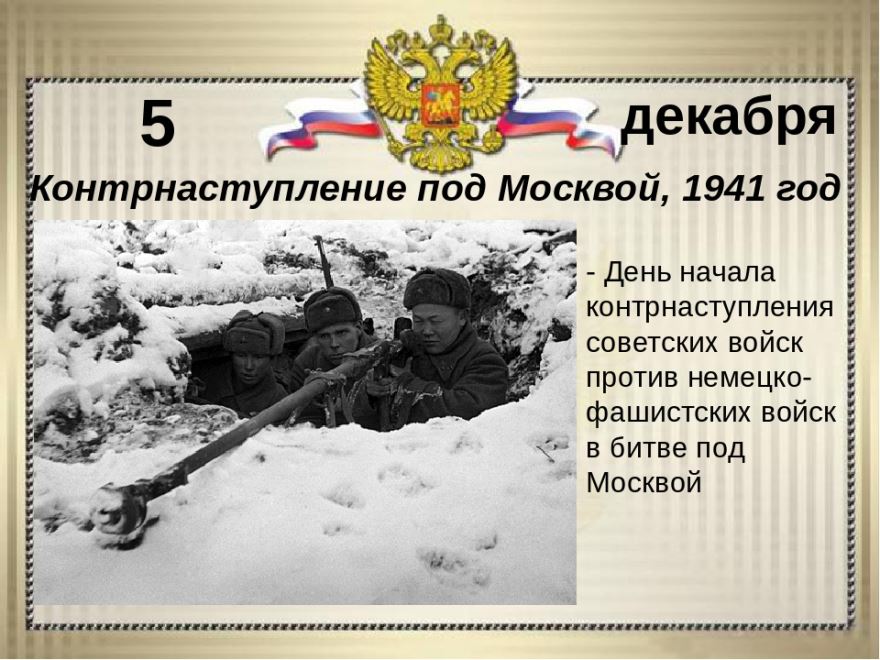 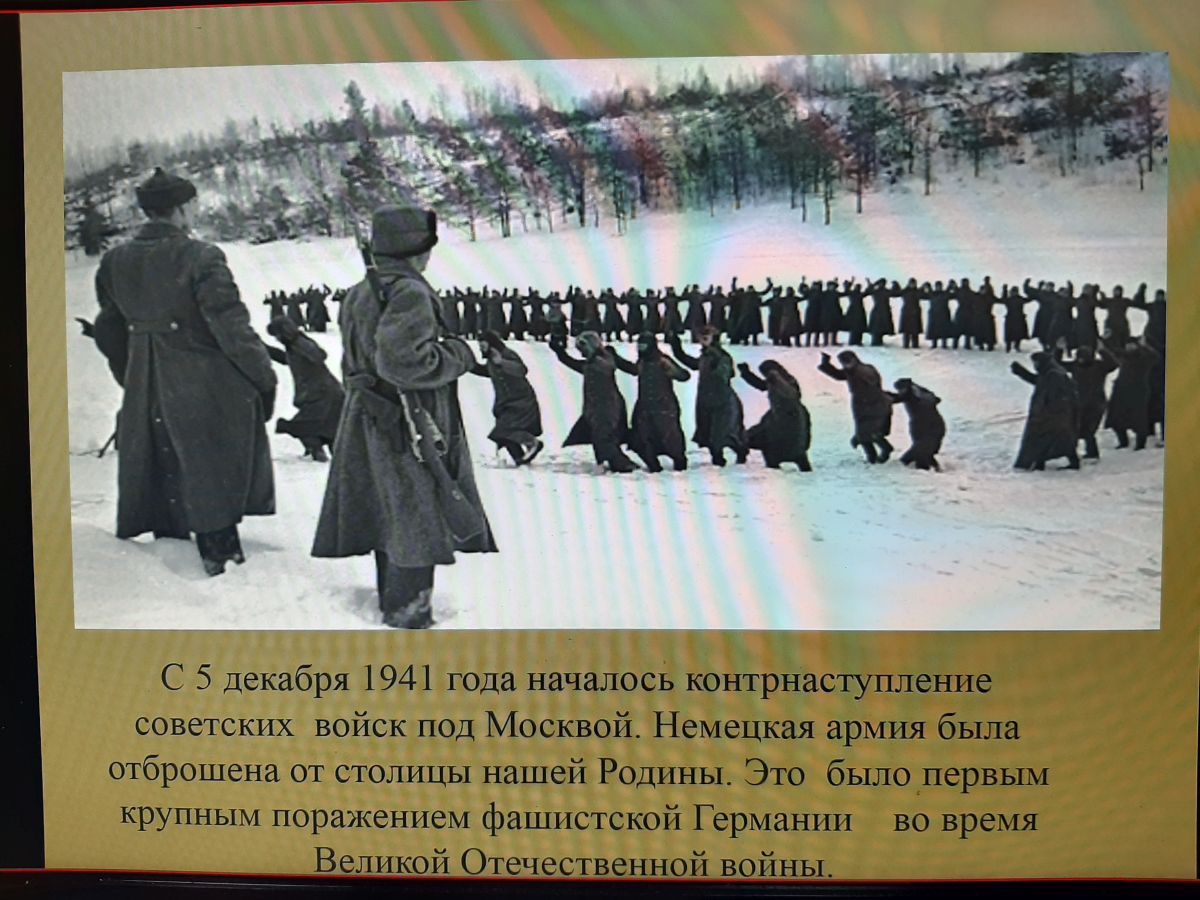 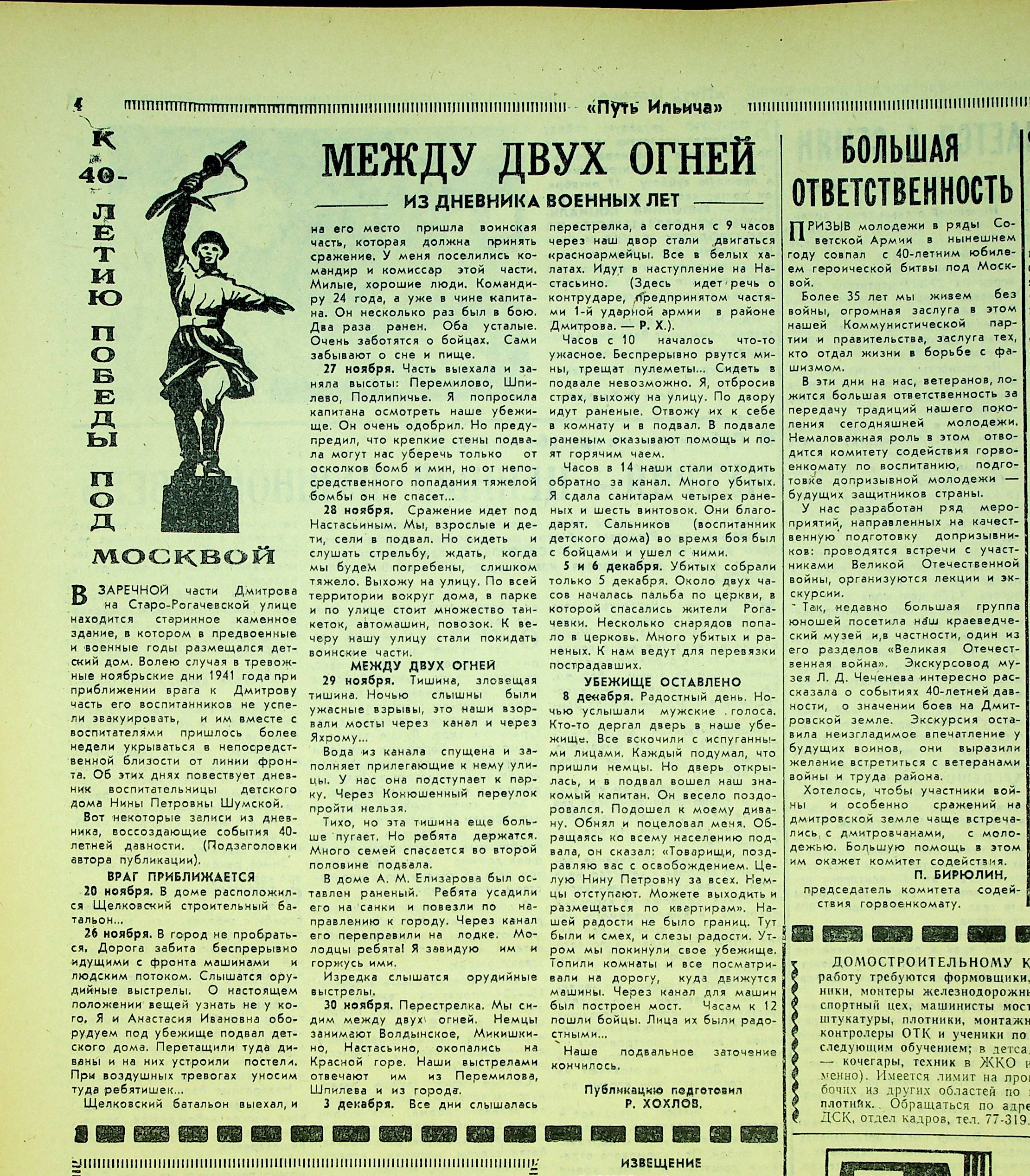 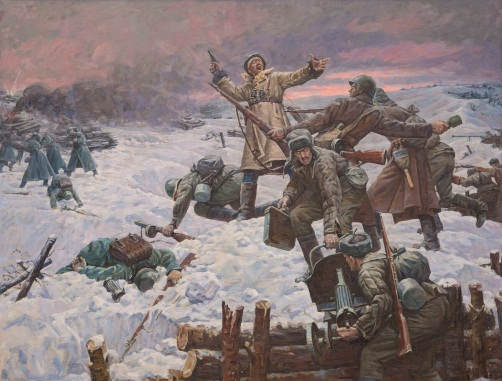 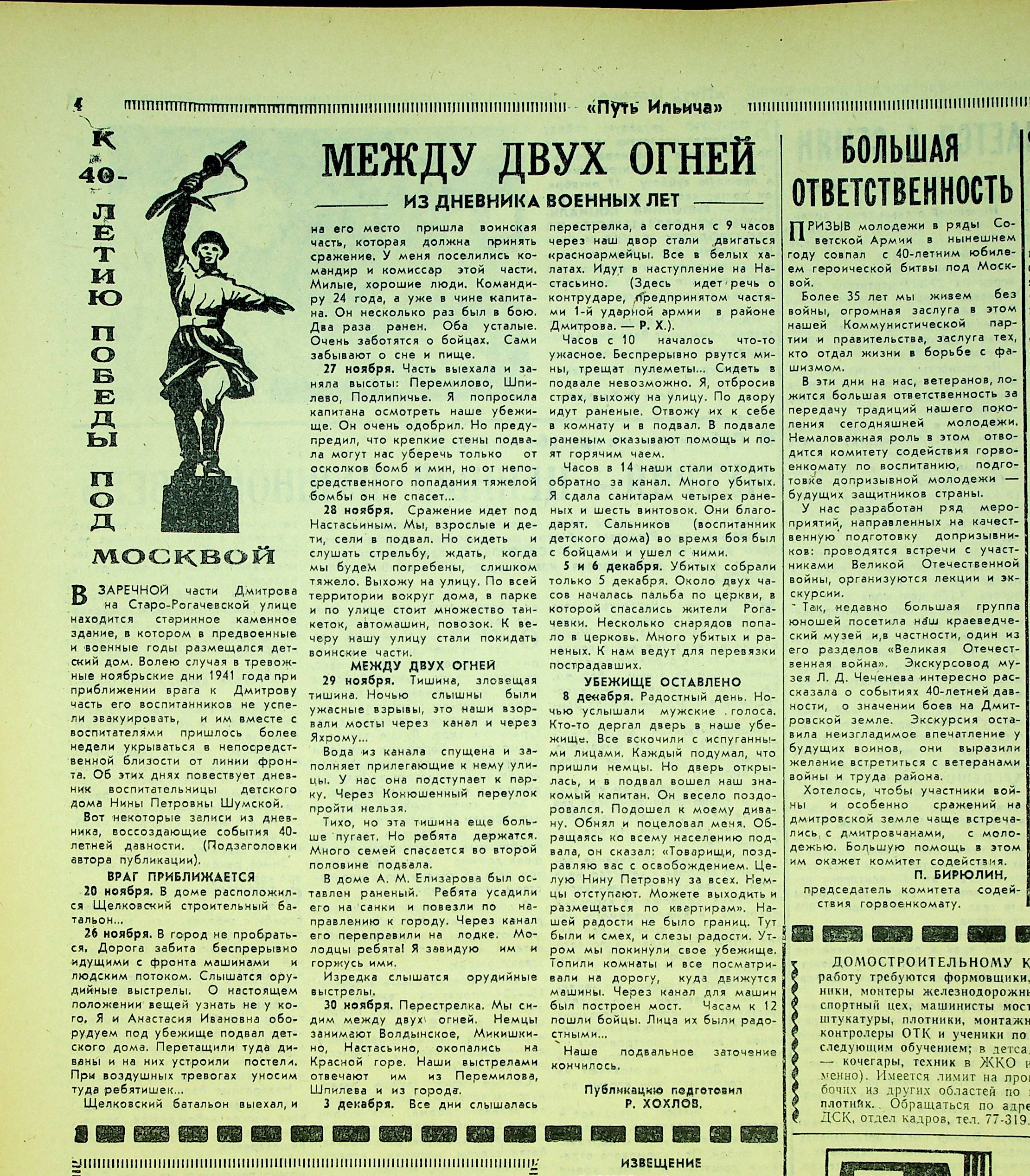 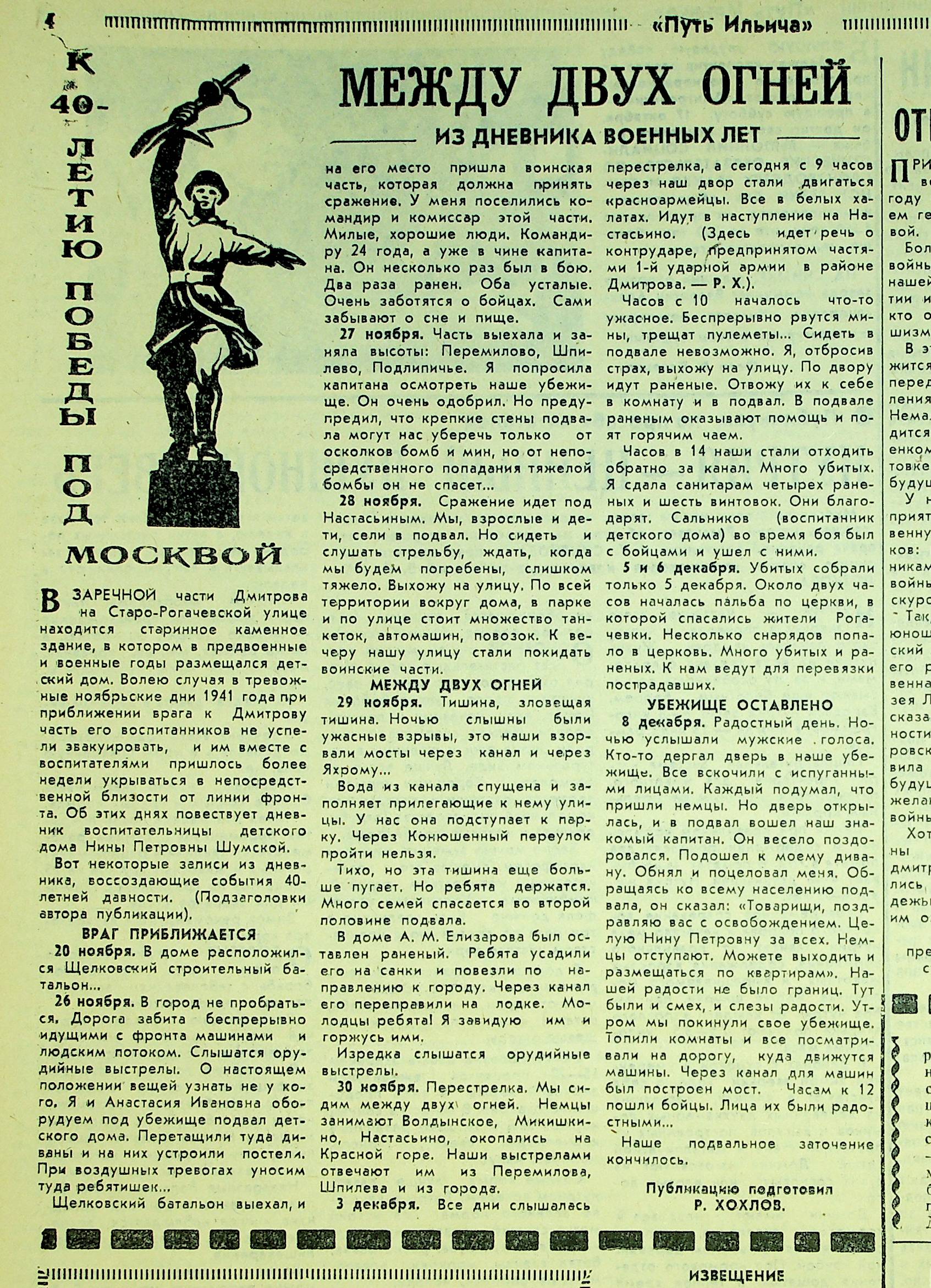 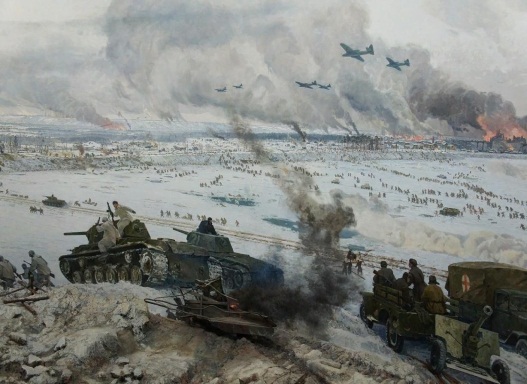 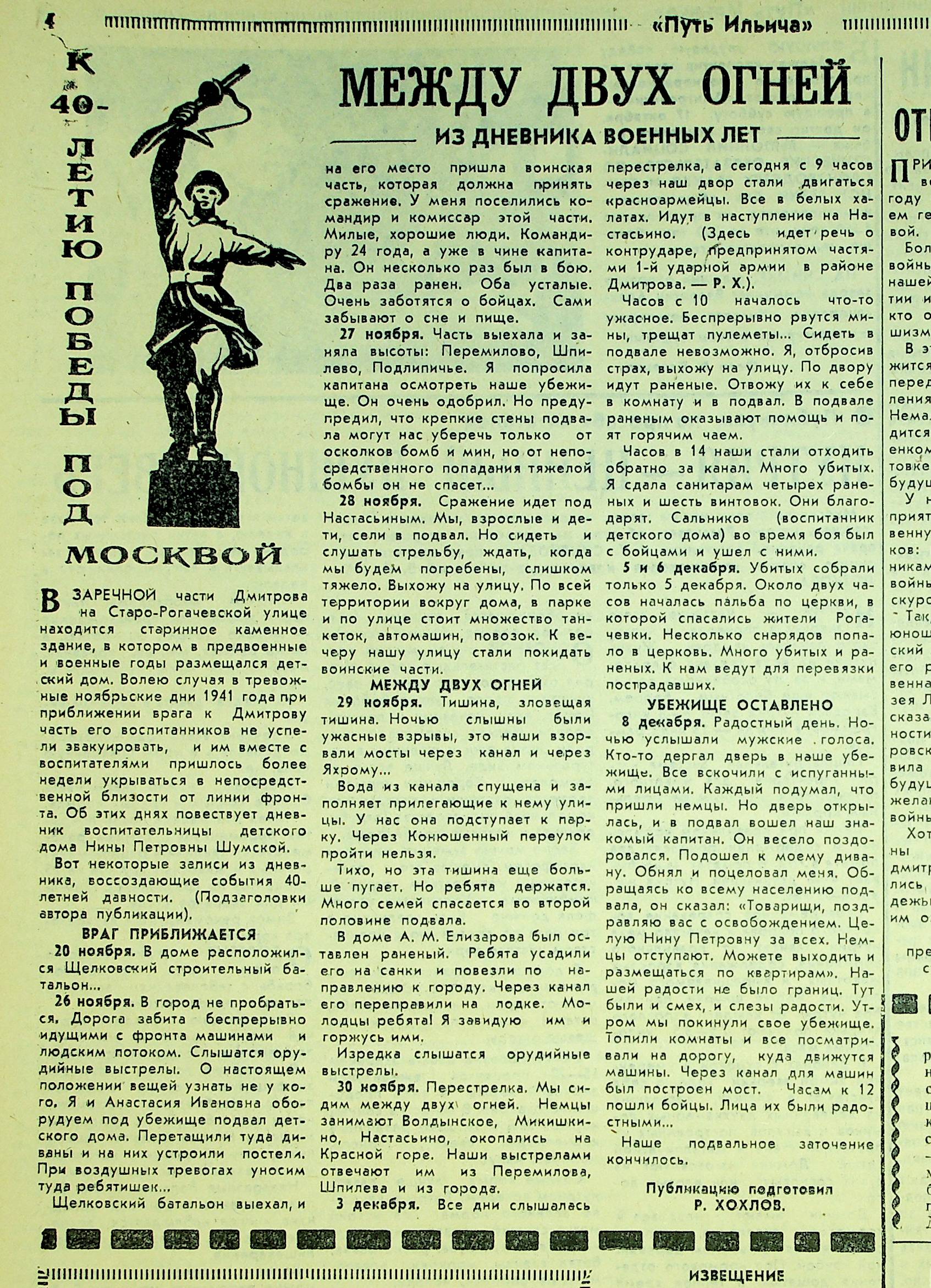 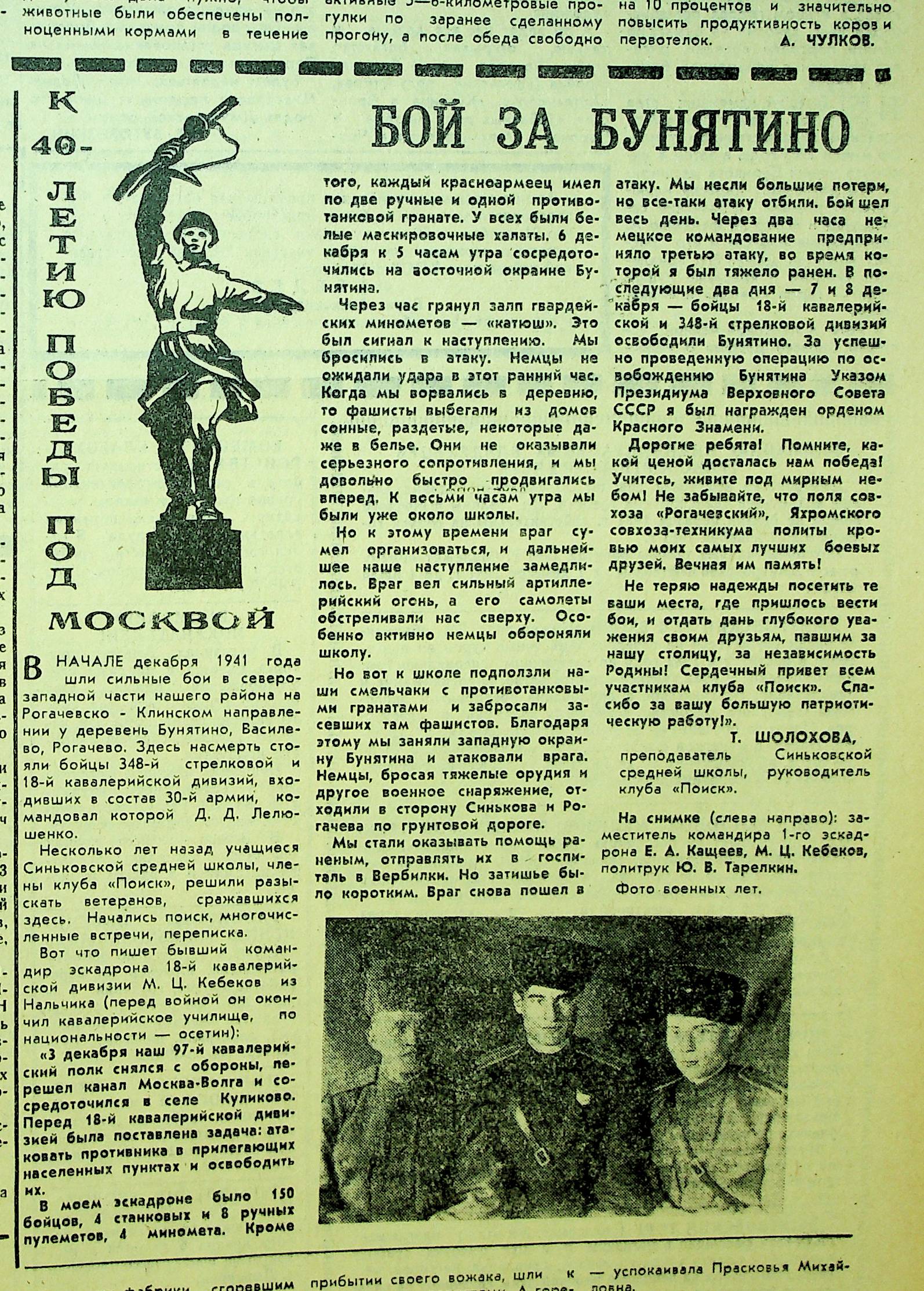 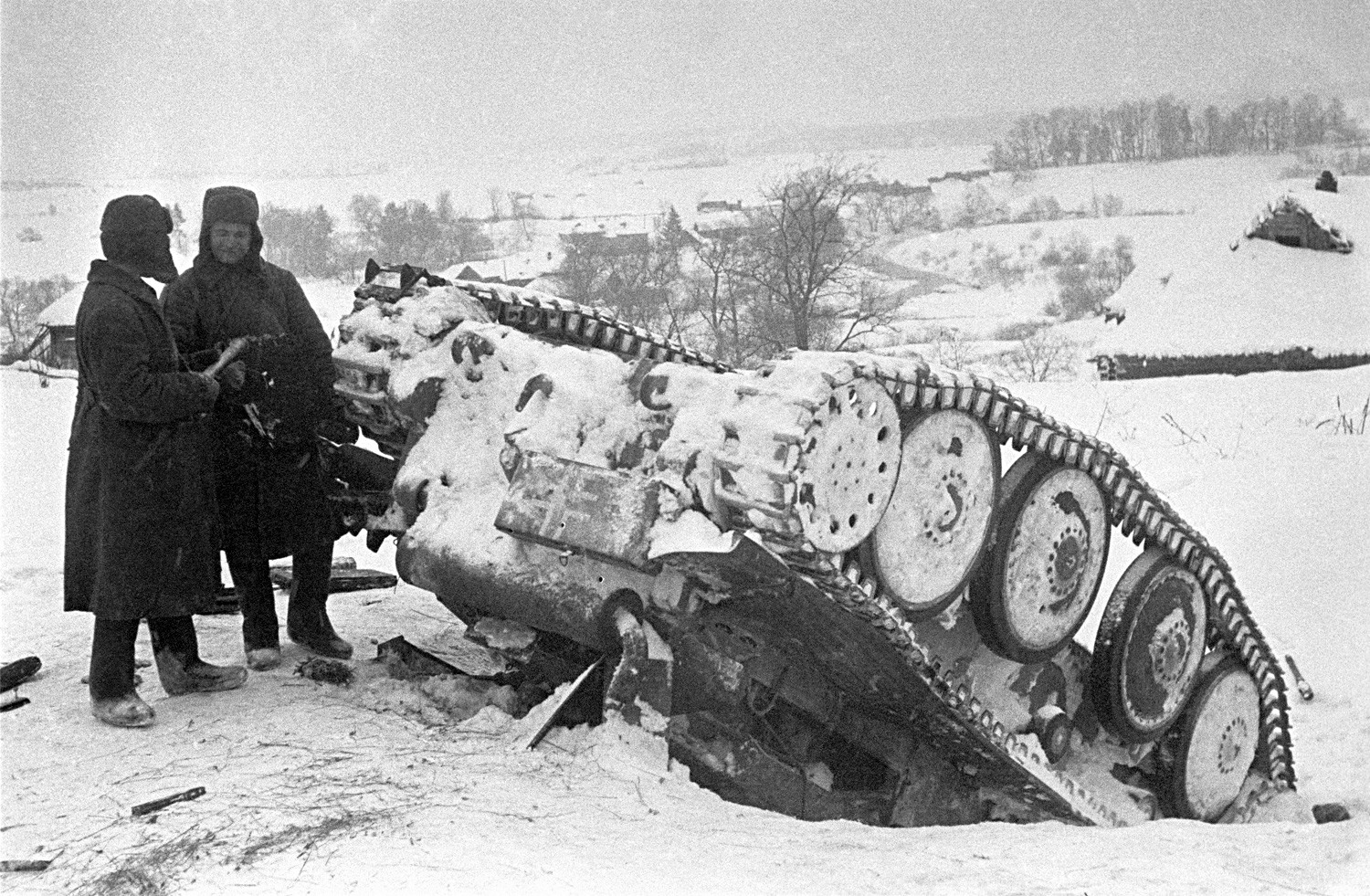 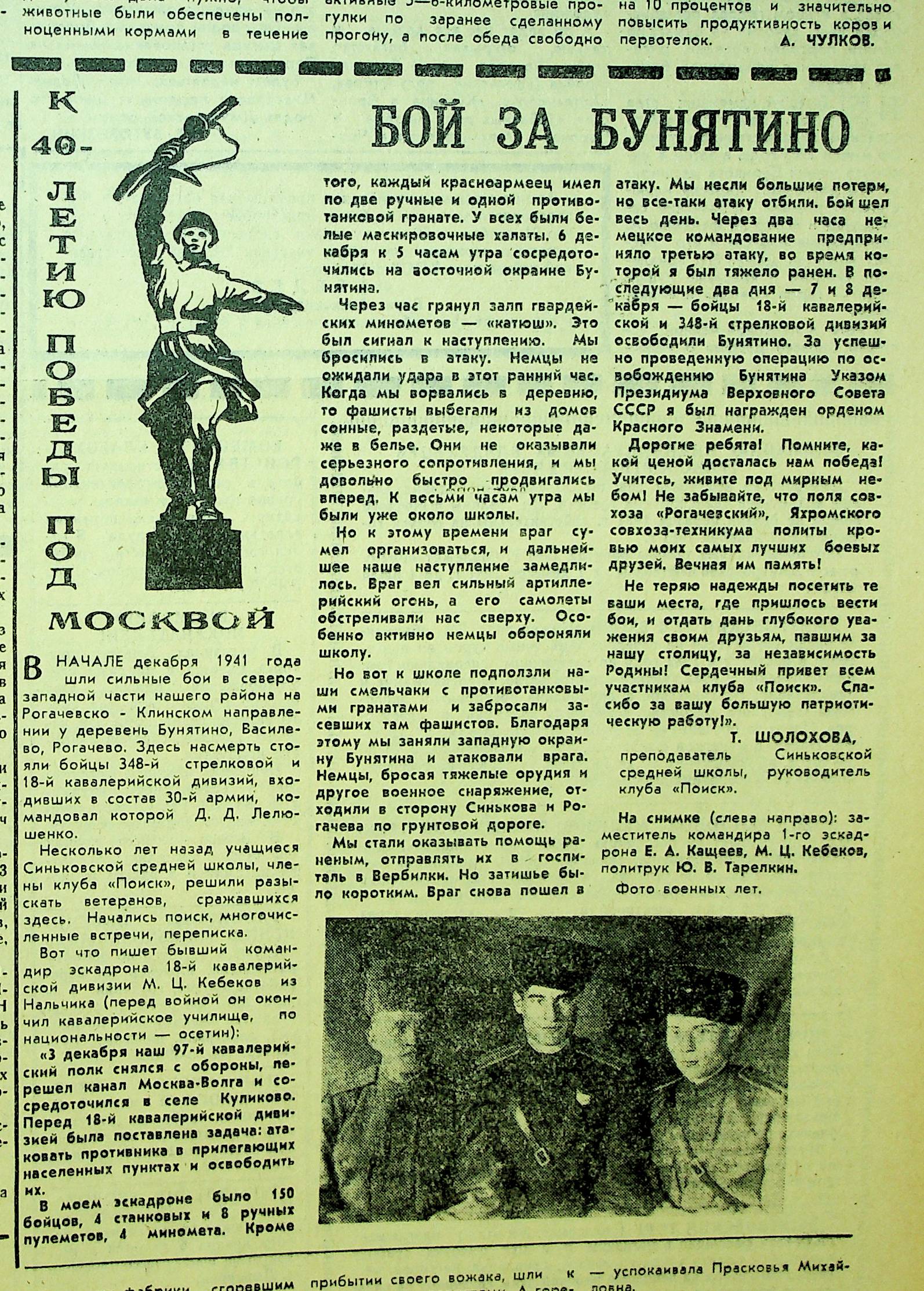 Так рождалась победа
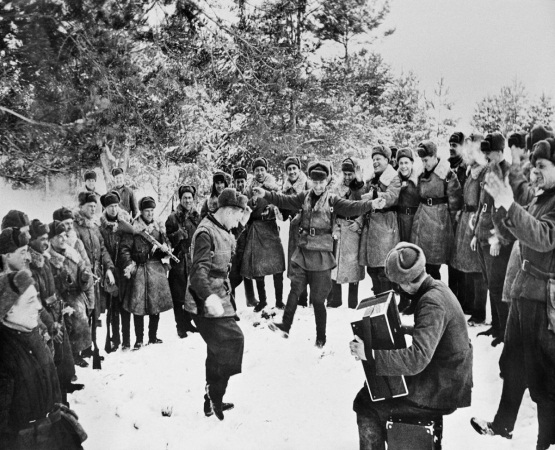 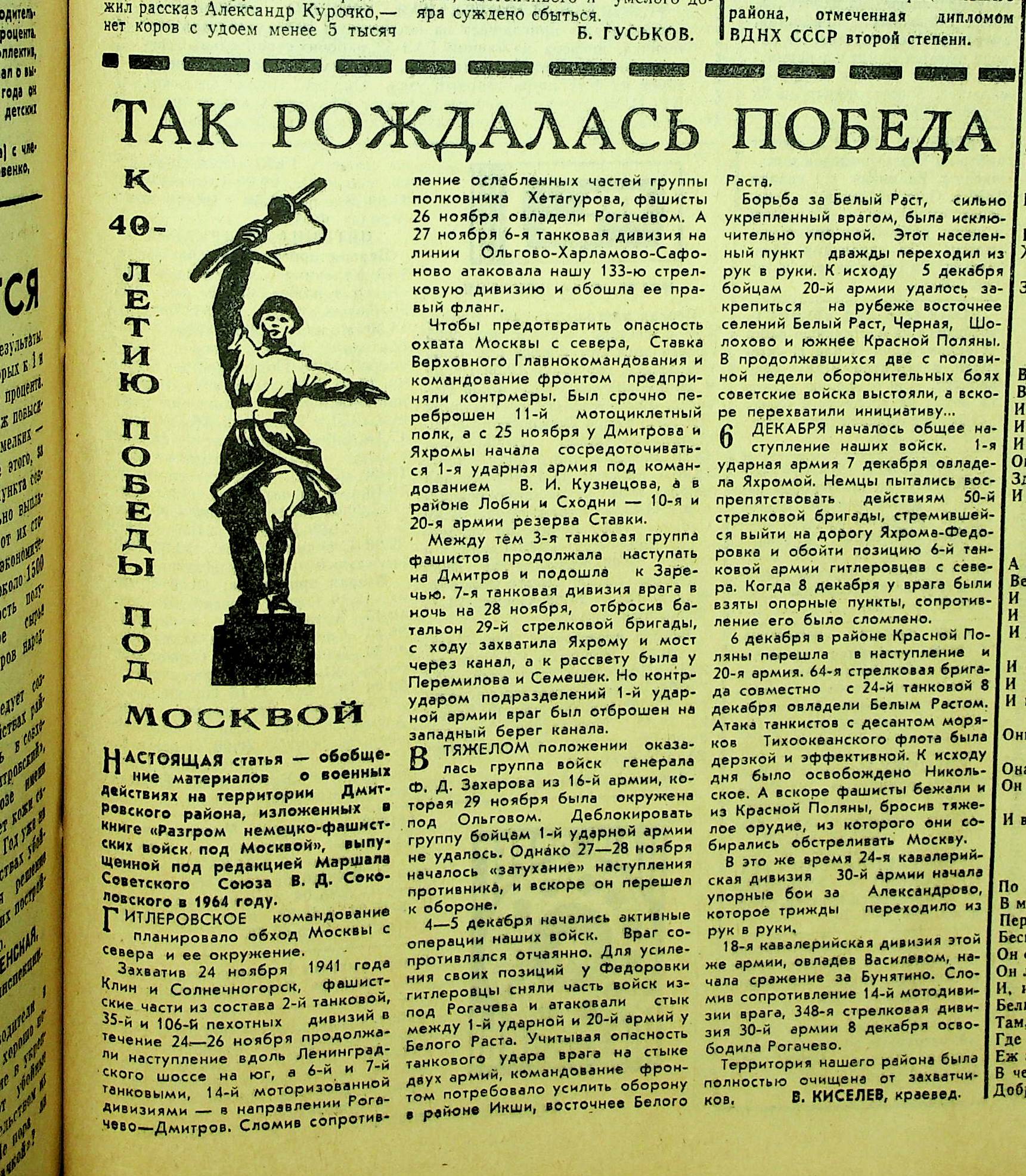 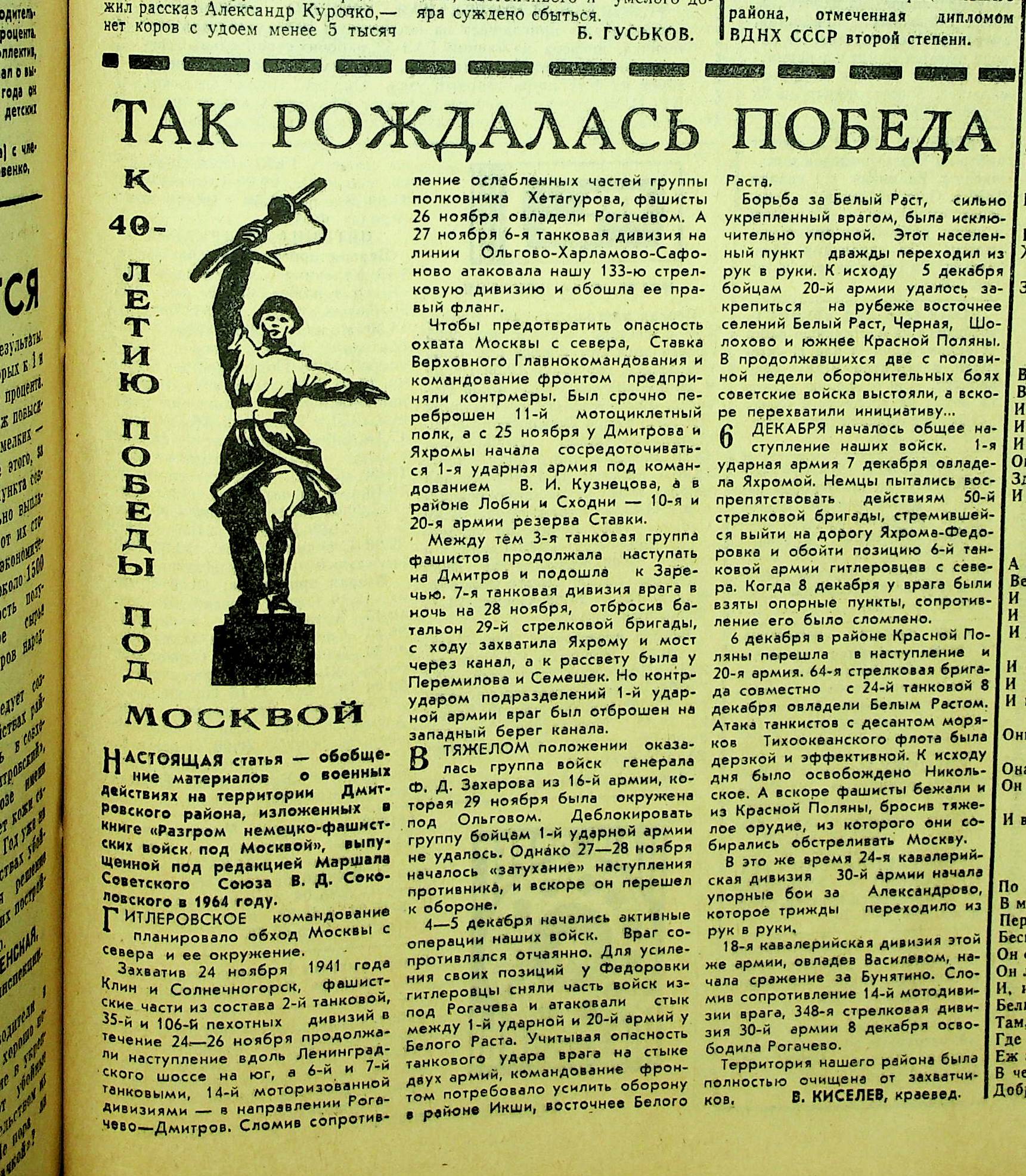 Маршал Г. К. Жуков  в книге «Воспоминания и размышления» пишет :
  «Ближайшая задача контрнаступления на флангах Западного фронта заключалась в том, чтобы разгромить ударные группировки группы армий «Центр» и устранить непосредственную угрозу Москве. Для постановки войскам фронта более далеких и  решительных целей у нас тогда еще не было сил. Мы стремились только отбросить врага как можно дальше от Москвы и нанести ему возможно большие потери».  Когда меня спрашивают, что больше всего запомнилось из минувшей войны,
Я всегда отвечаю: битва за Москву.
                                                                              Георгий Константинович Жуков
Спасибо за внимание!